Modificaciones al currículo Simplificación de las actividades
INVIERNO, 2014
MARCO PARA LA PRÁCTICA EFECTIVA EN APOYO A LA PREPARACIÓN PARA LA ESCUELA PARA TODOS LOS NIÑOS
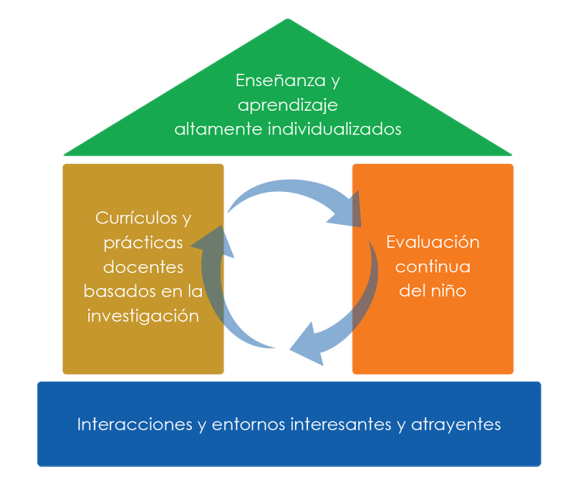 Enfoque en el techo
Modificación al currículo
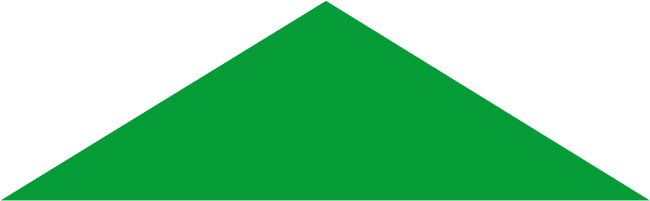 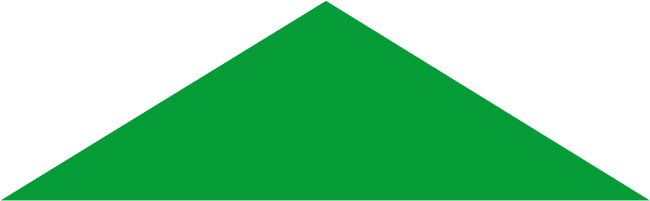 Enseñanza individualizada
intensiva
Enseñanza y aprendizaje altamente individualizados
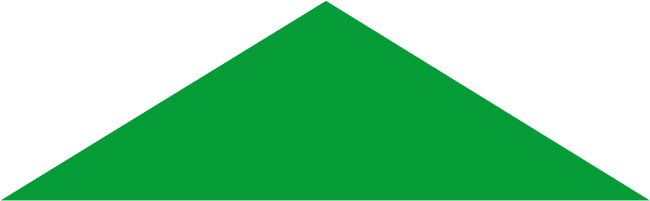 Enseñanza integrada
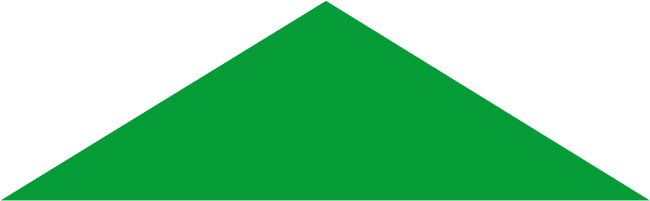 Modificación al currículo
objetivos
Definir qué es la simplificación de las actividades.
Describir las estrategias relacionadas.
Aplicar las estrategias a los niños y las actividades.
¿Qué es la modificación al currículo?
CAMBIO PEQUEÑO,
IMPACTO GRANDE
Tipos de modificaciones al currículo
Apoyos en el entorno
Equipo especial
Adaptaciones a los materiales
Apoyos de los adultos
Simplificación de las actividades
Apoyos de los compañeros
Las preferencias del niño
Apoyos invisibles
Simplificación de las actividades
“
Simplificar una tarea complicada, desglosándola en partes más pequeñas o reduciendo la cantidad de pasos.
“
— Sandall & Schwartz, 2008
¿Por qué utilizar la simplificación de las actividades?
¡Mayor aprendizaje!
Acceso
Participación
Estrategias para simplificar las actividades
Desglosar
Agregar video
(Ver Desarrollo del producto/conjuntos de materiales de 15 minutos/simplificación de las actividades/video/Desglosar)
VIDEO: Desglosarlas
Cambiar los pasos
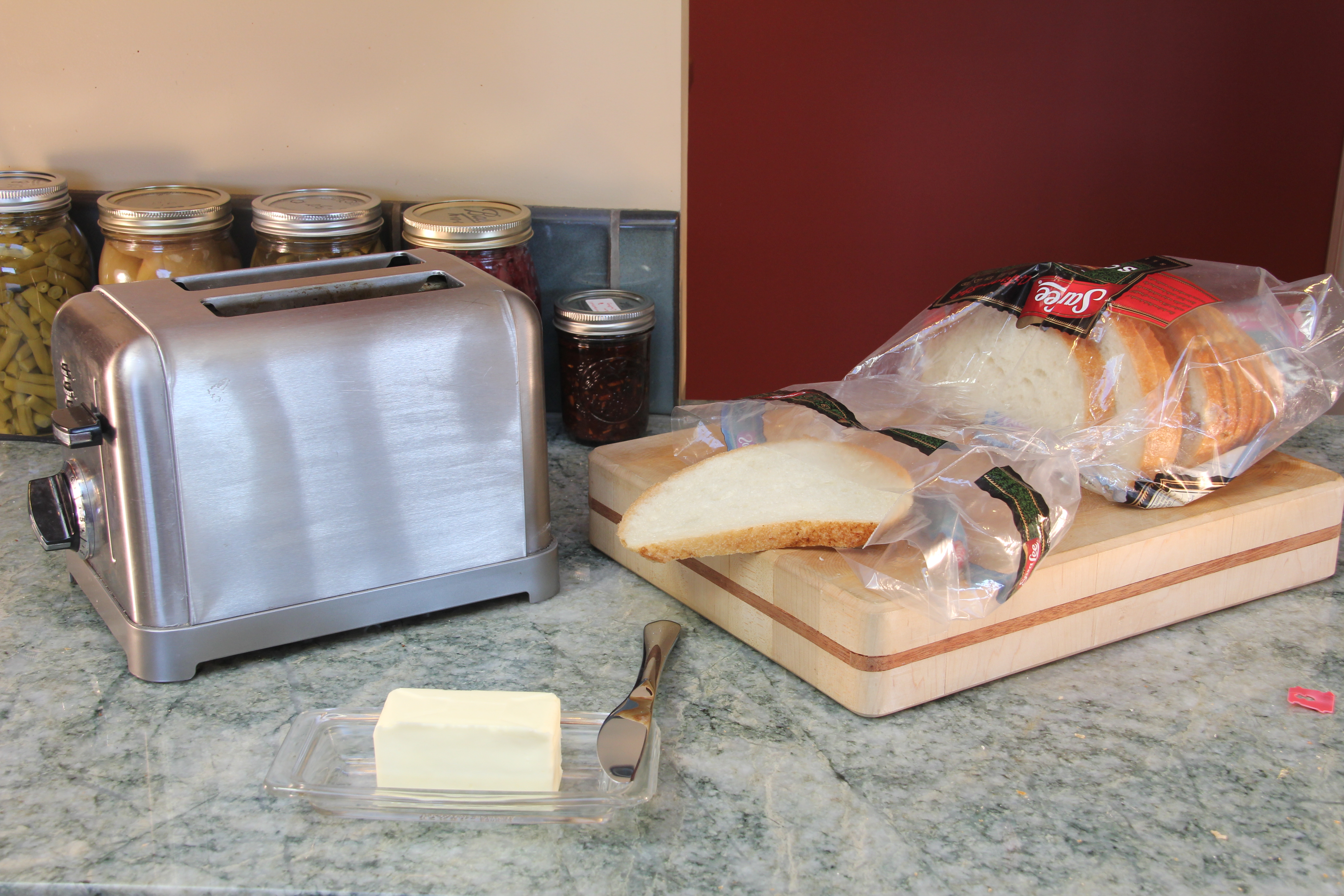 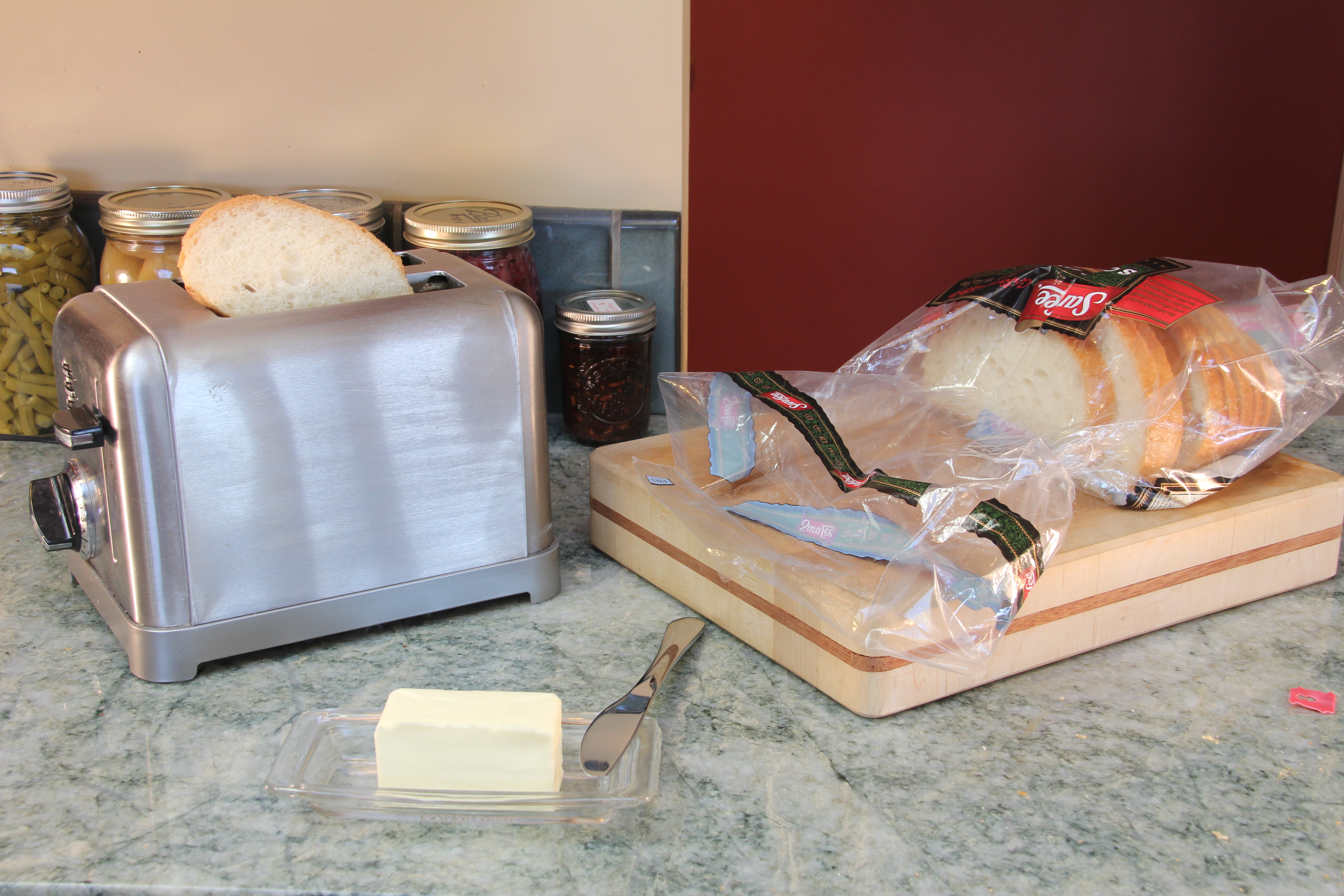 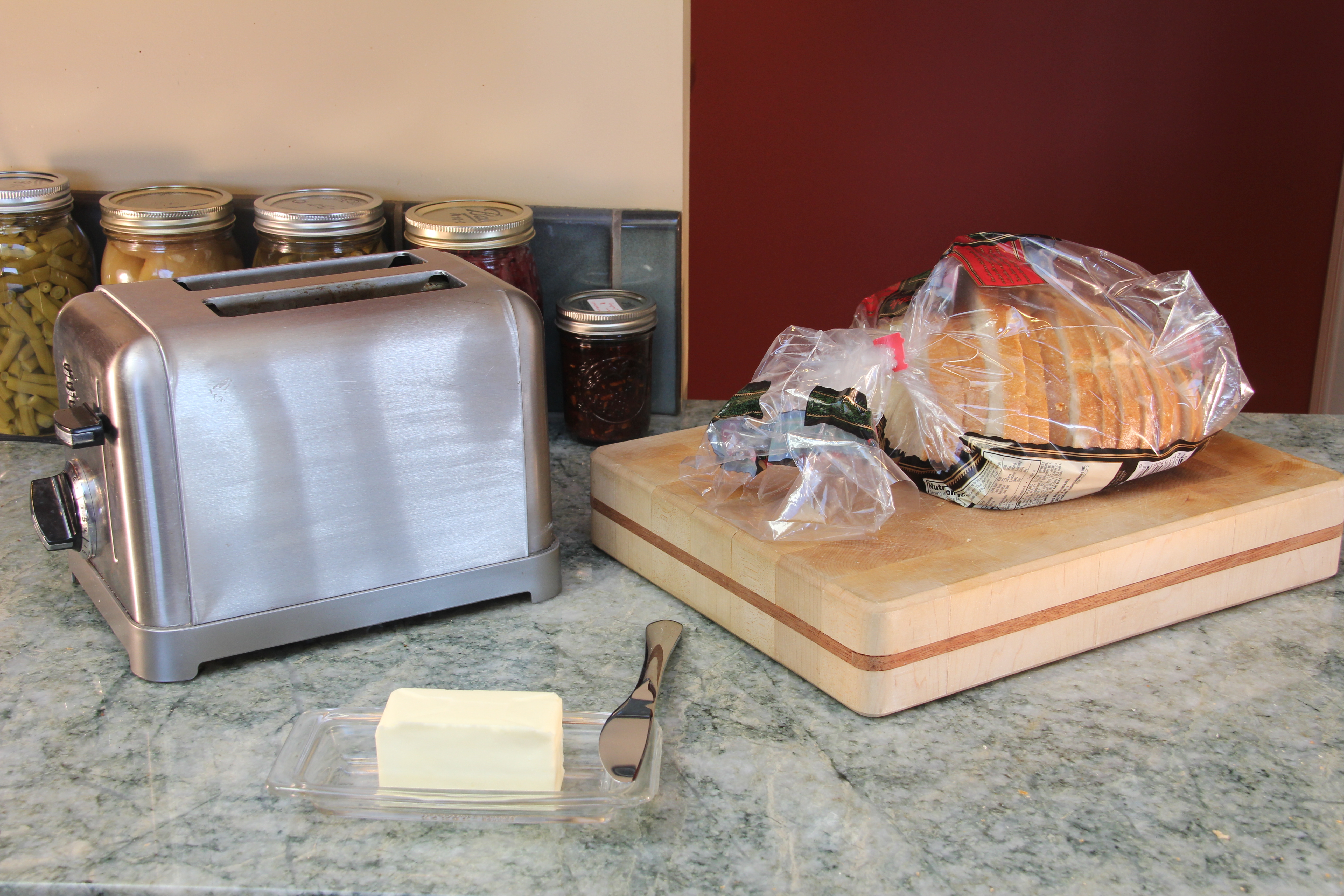 2. El niño saca el pan de la bolsa.
3. El niño pone el pan en el tostador.
1. La maestra abre la bolsa.
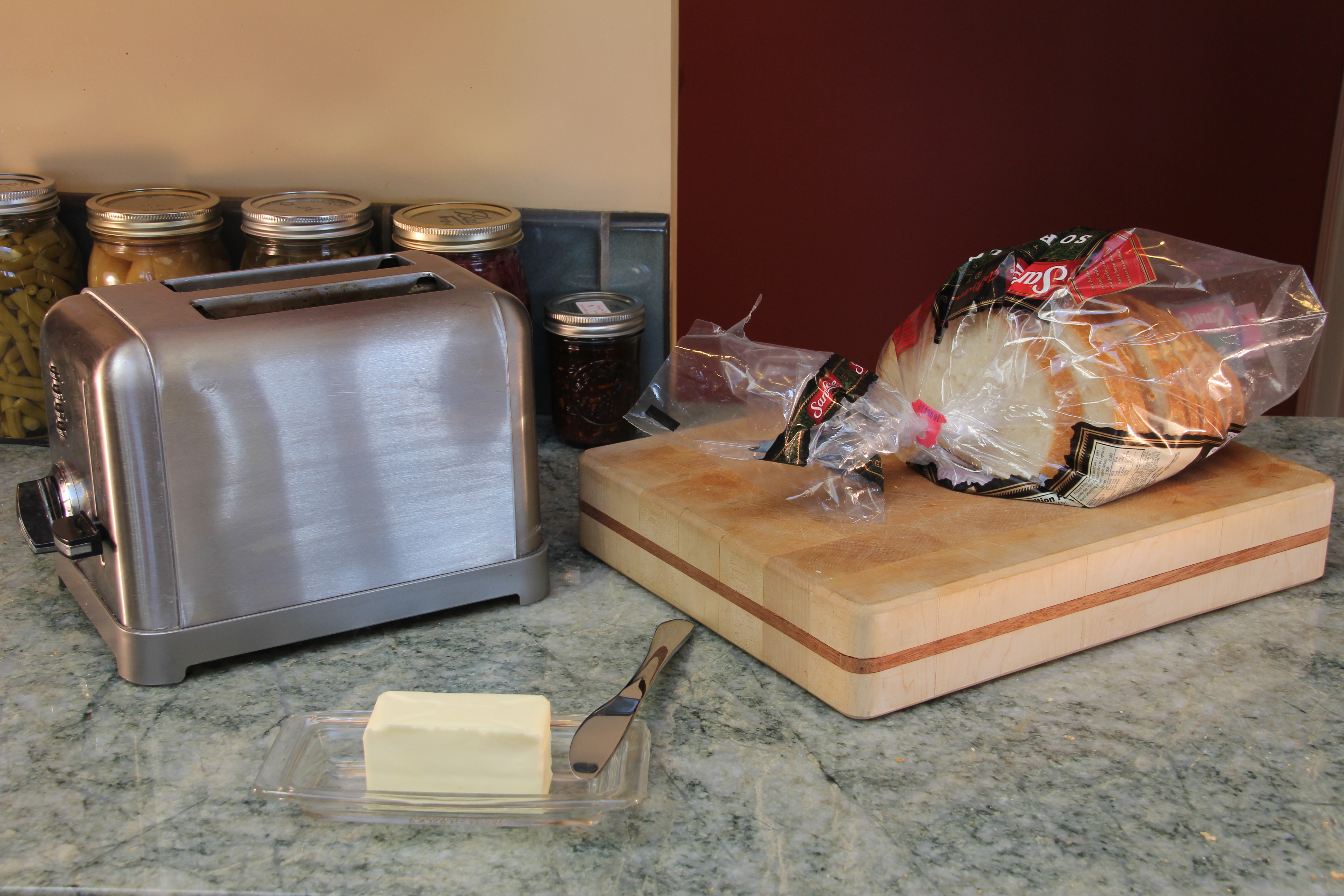 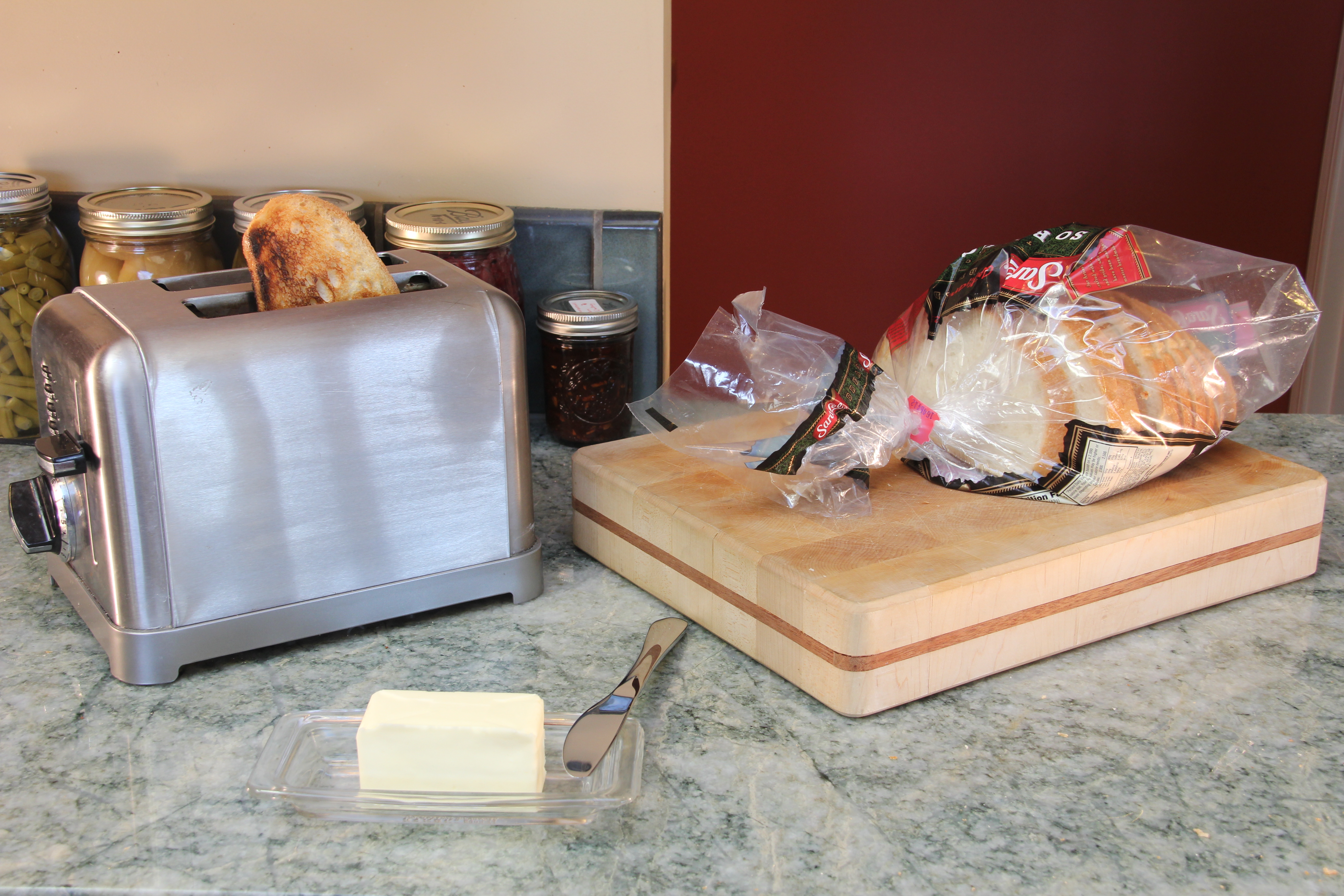 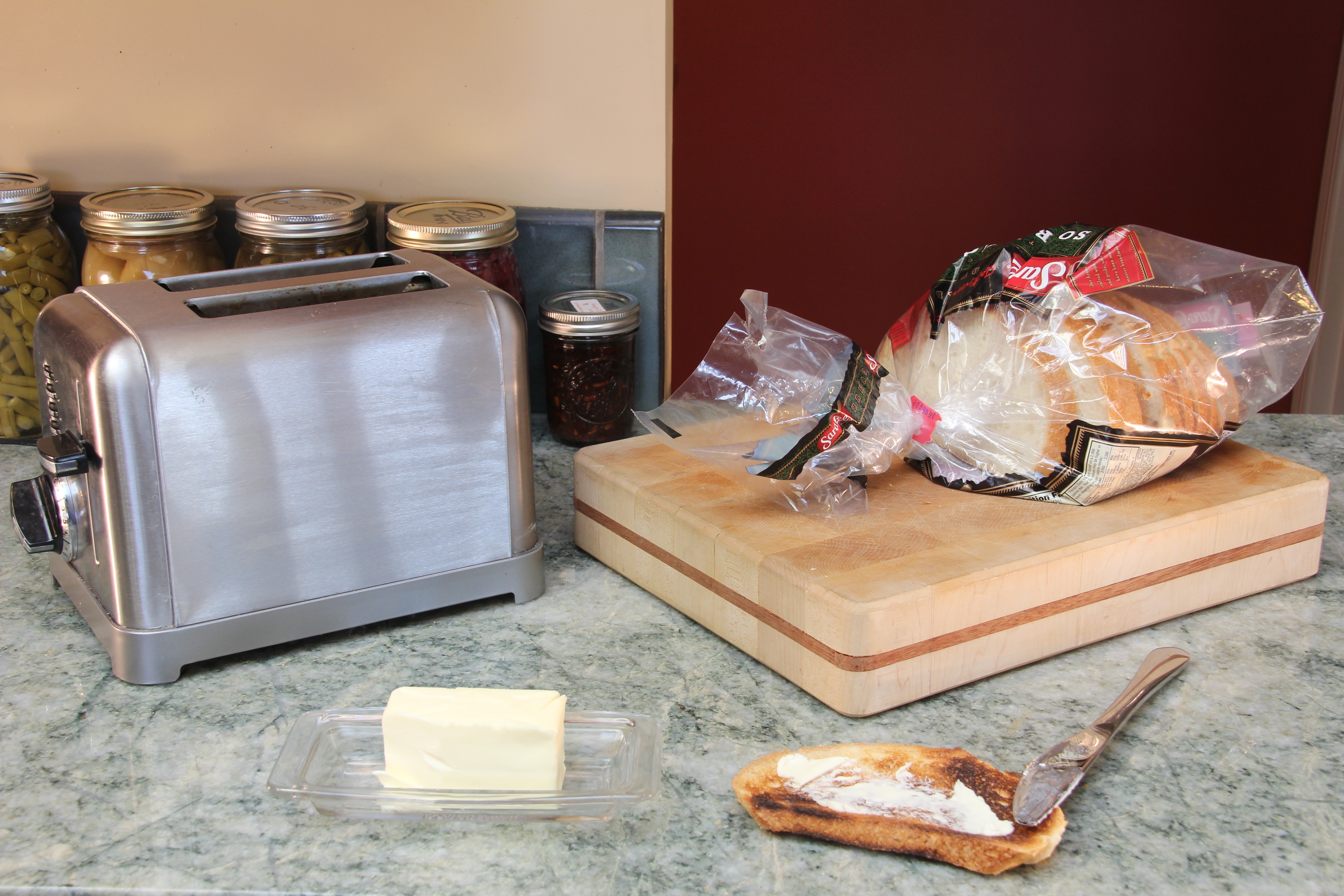 5. La maestra saca el pan tostado/la tostada del tostador.
6. El niño unta mantequilla en el pan tostado.
4. La maestra
    cierra la bolsa.
Reducir la cantidad de pasos para el niño
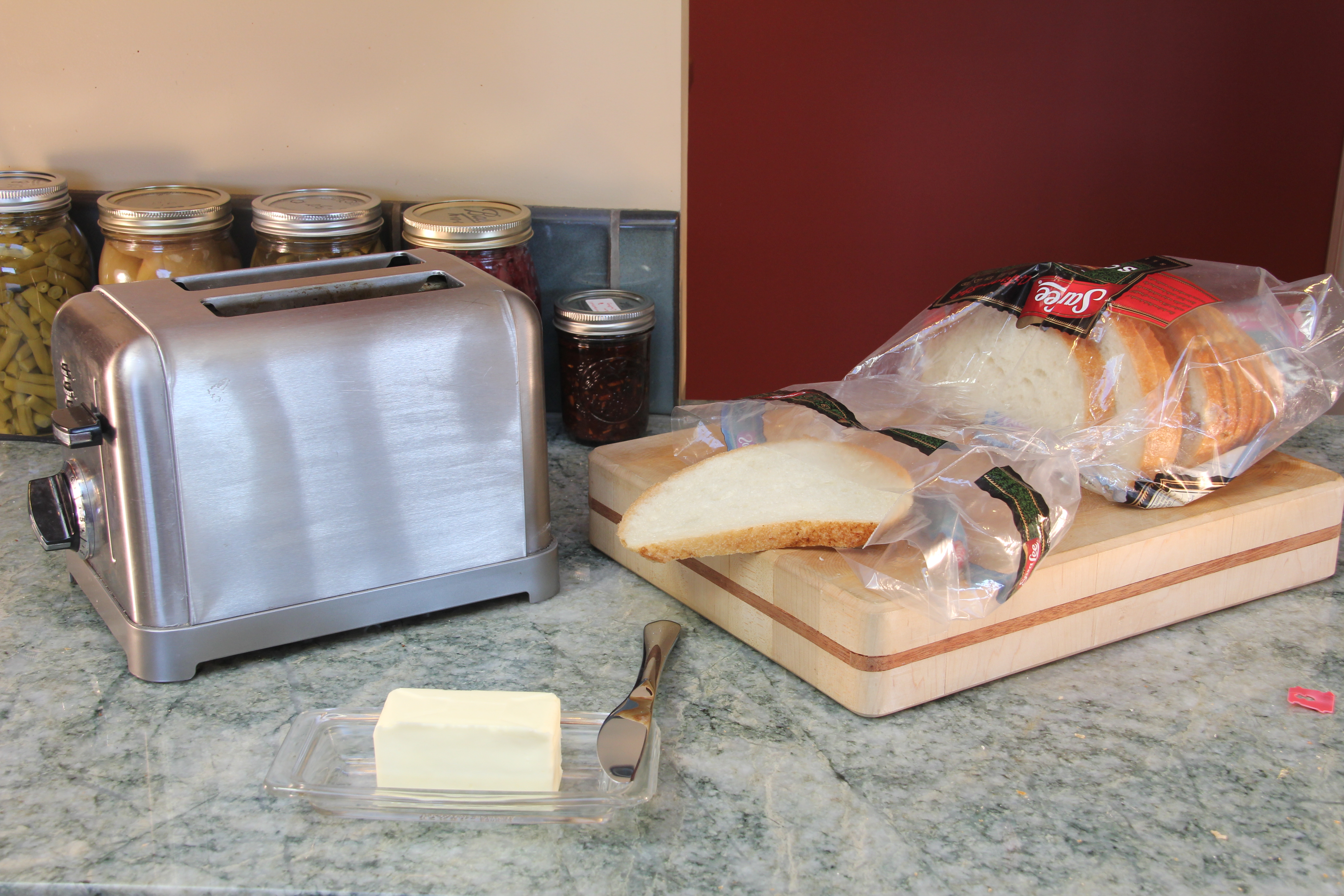 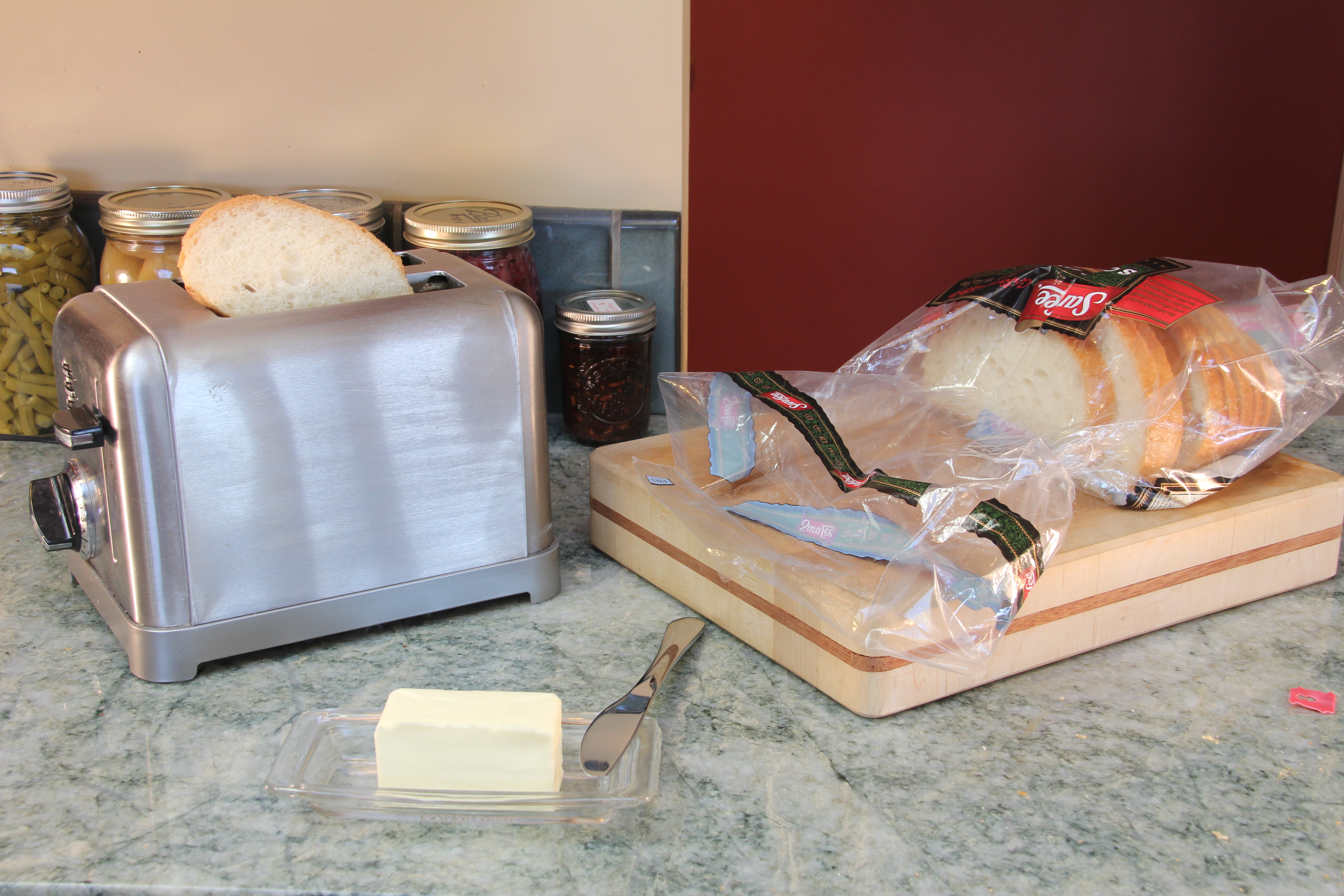 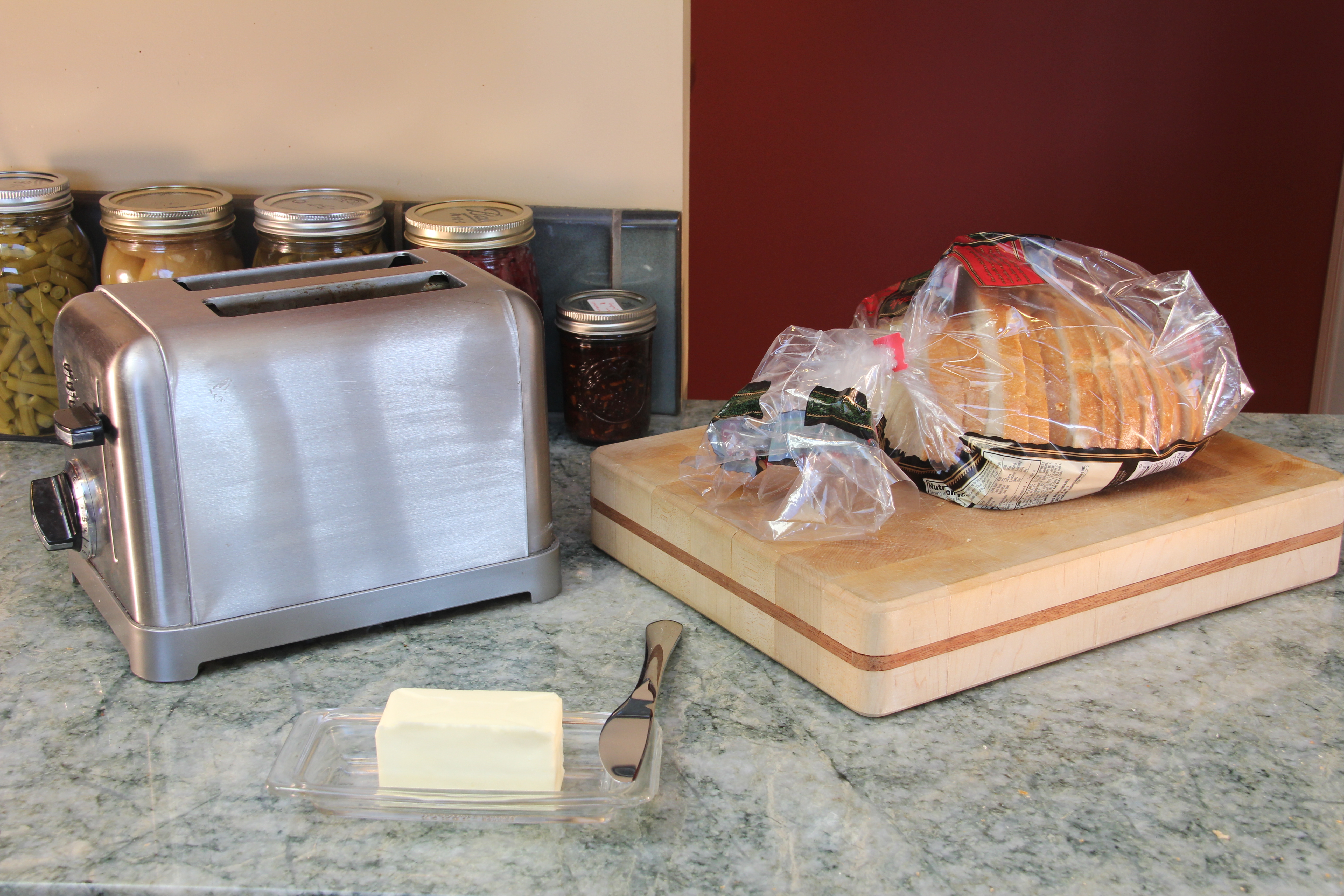 3. La maestra pone el pan en el tostador.
2. El niño saca el pan de la bolsa.
1. El niño abre la bolsa.
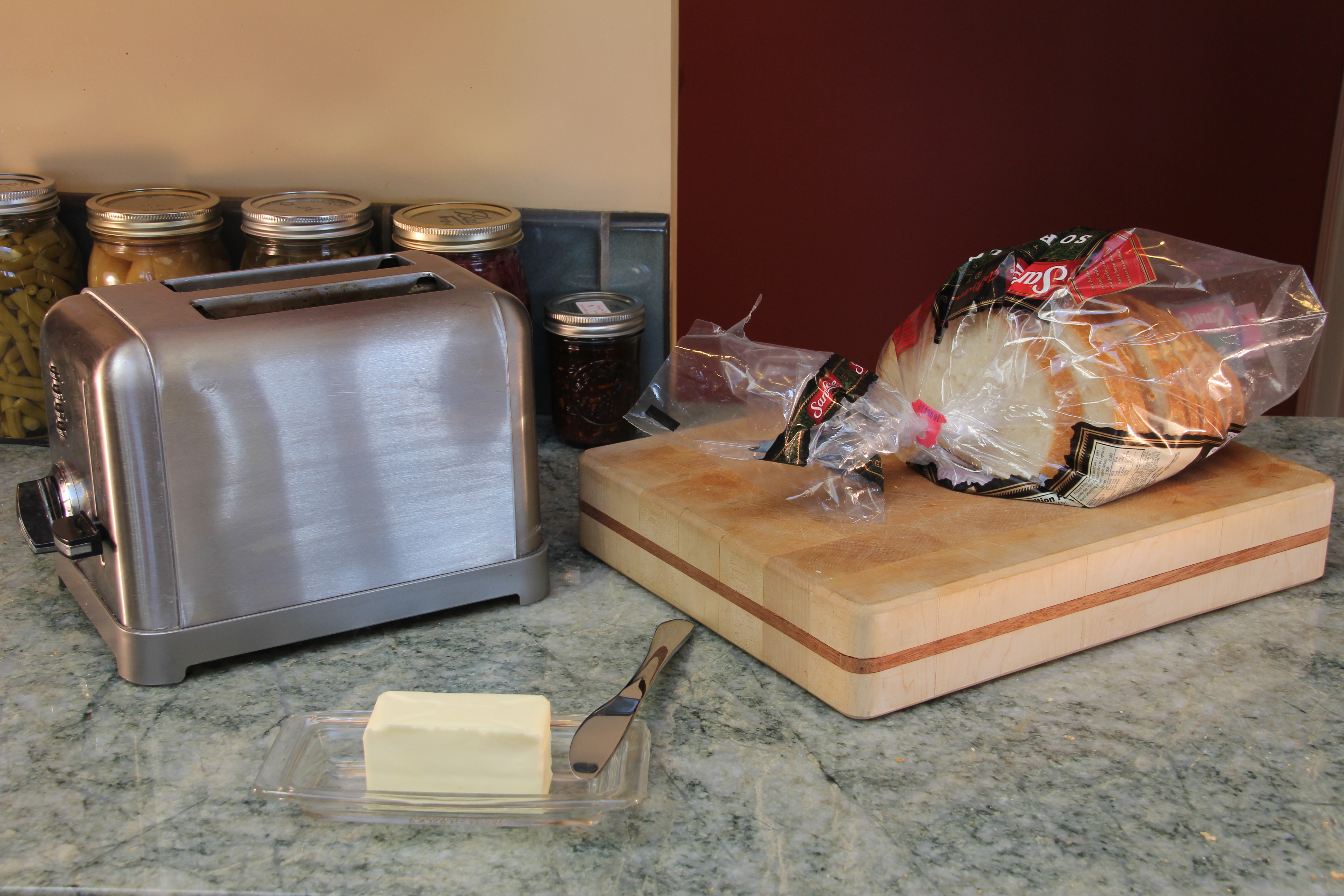 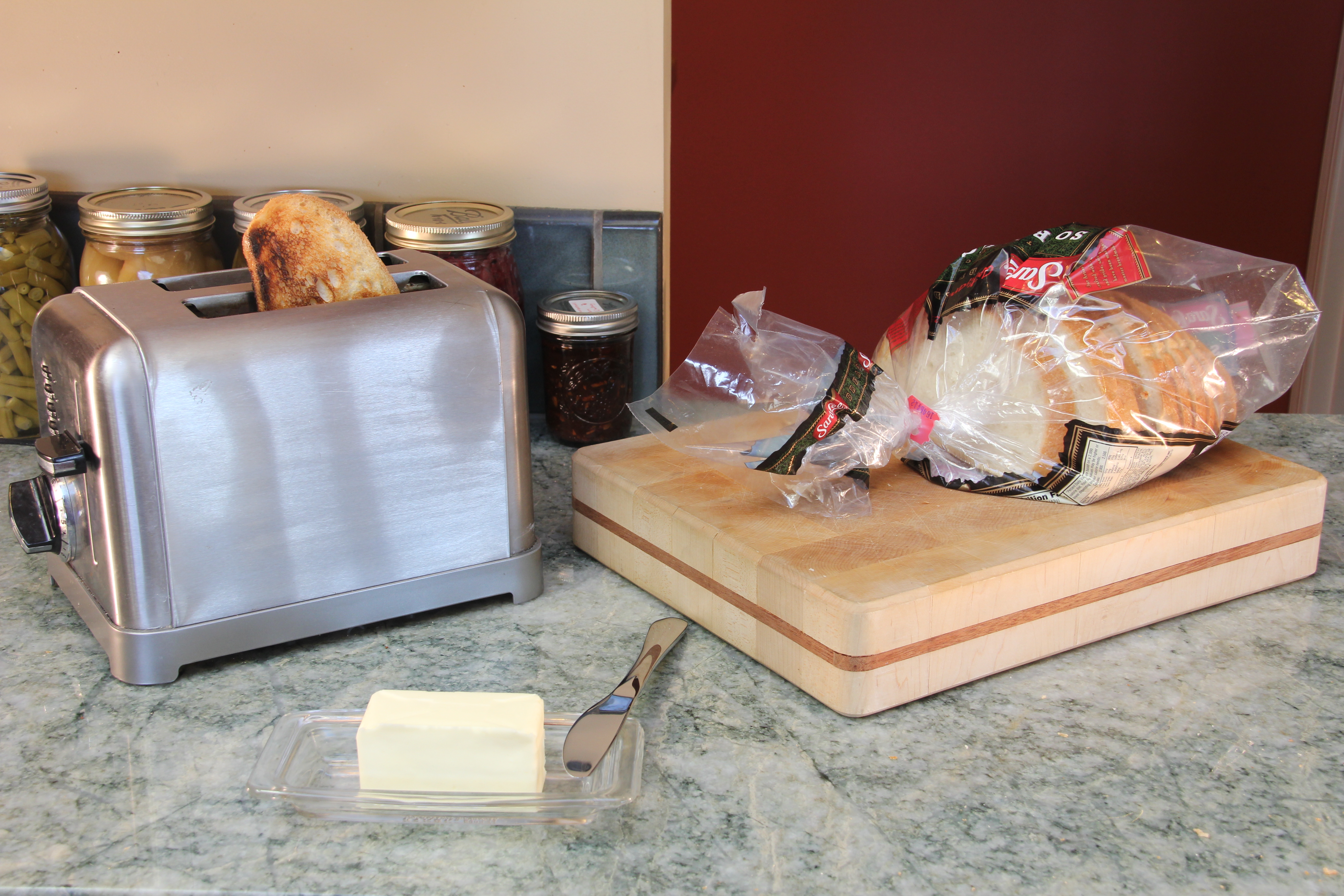 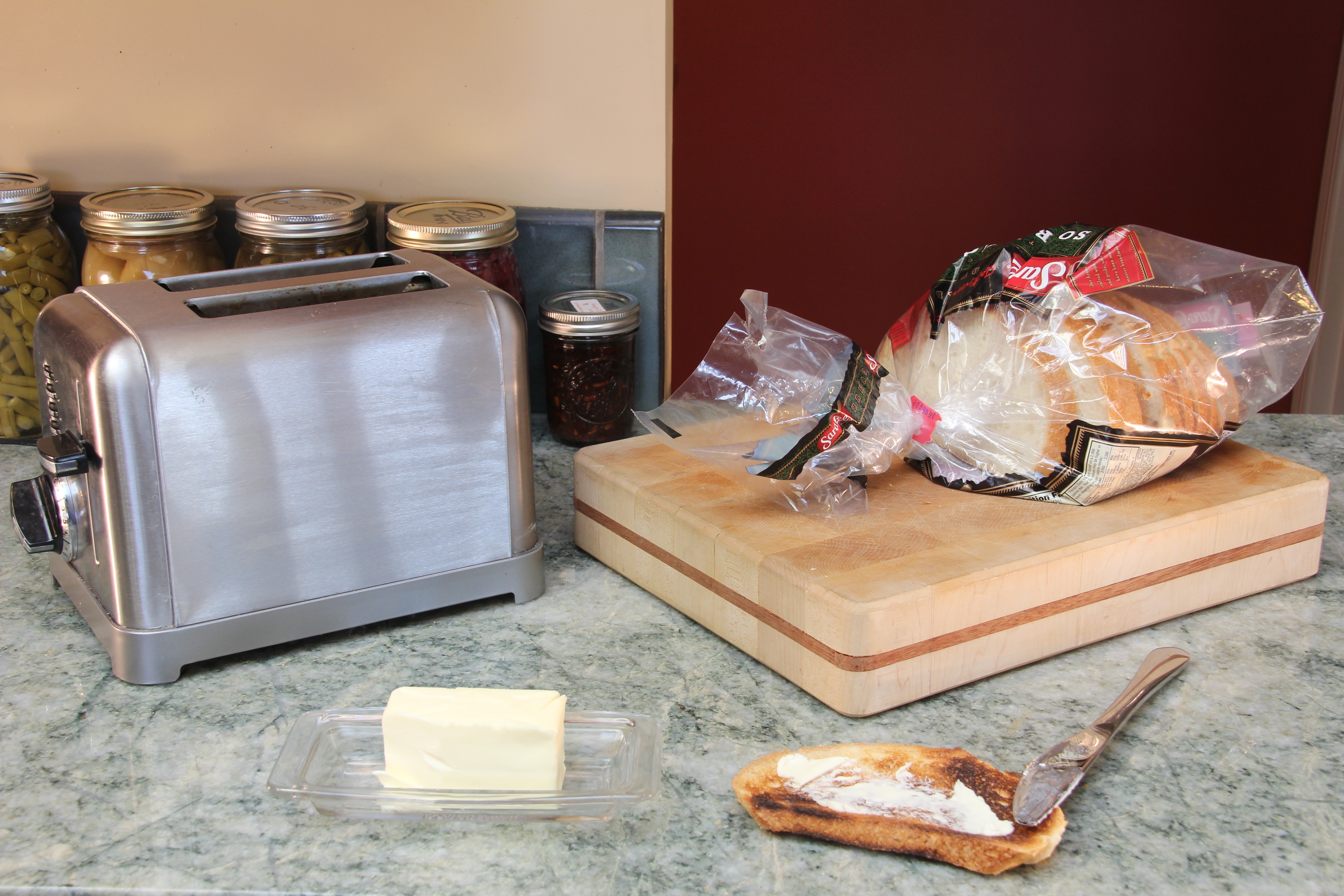 5. La maestra saca el pan tostado/la tostada del tostador.
4. La maestra cierra la bolsa.
6. La maestra unta mantequilla en el pan tostado.
Terminar con éxito
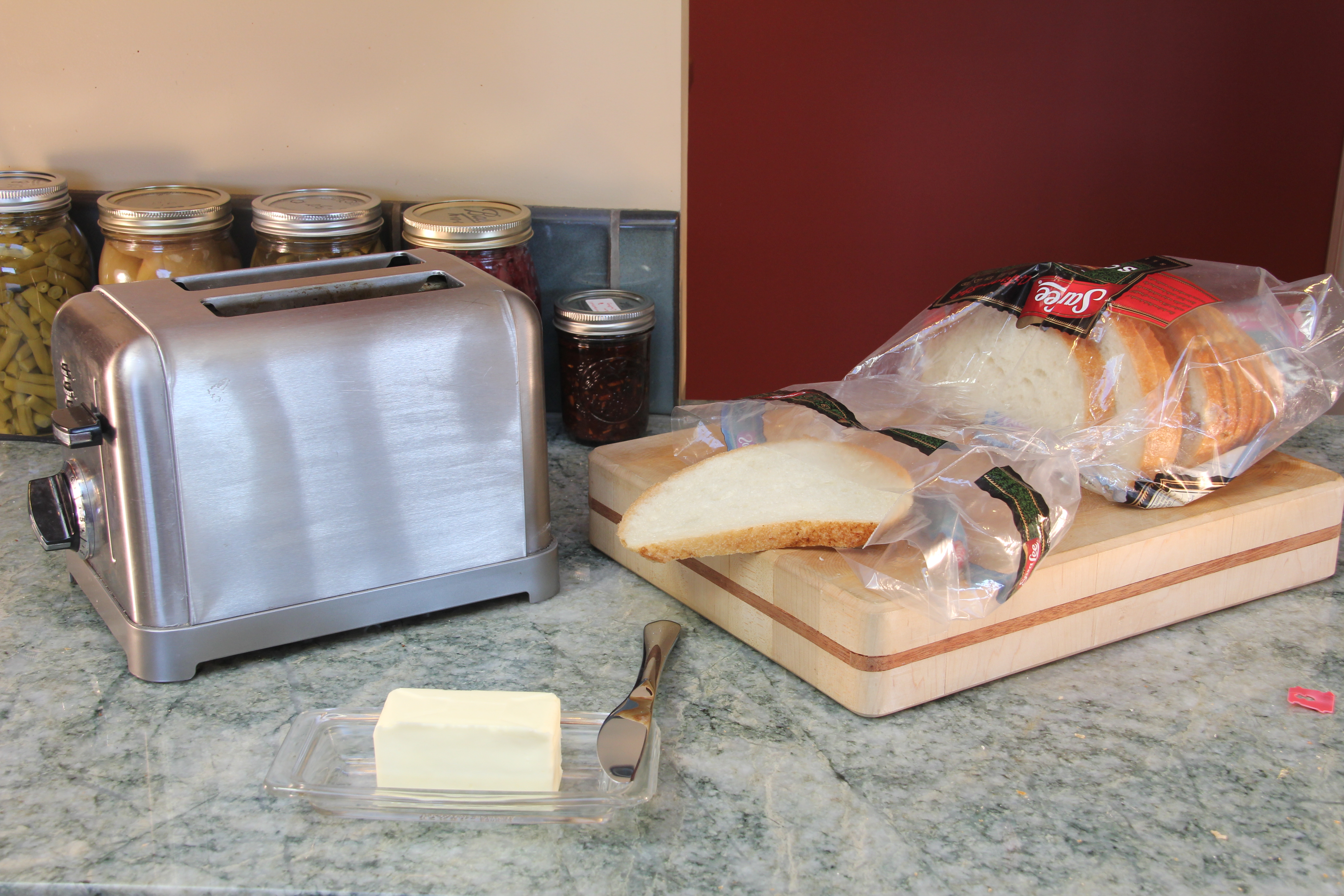 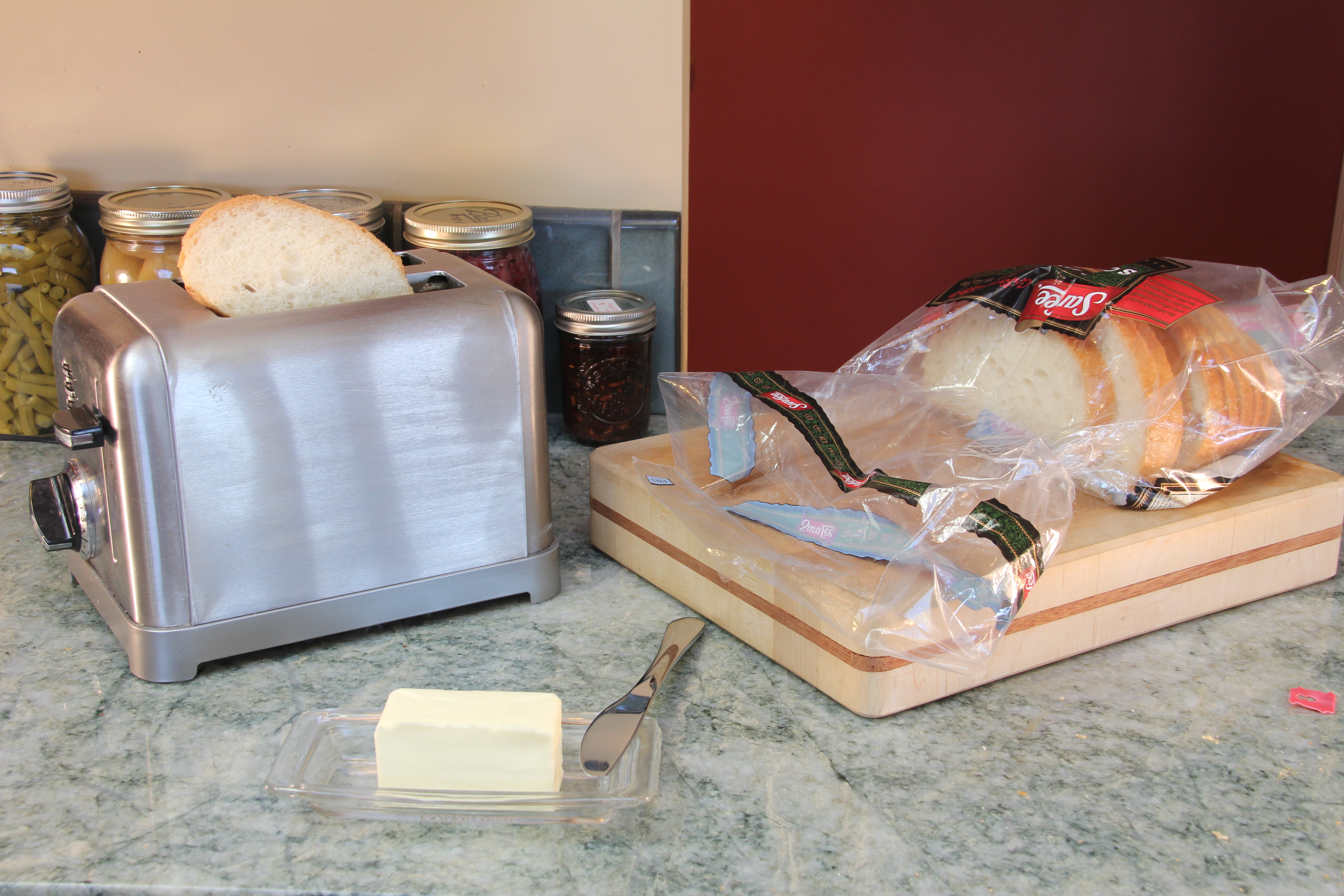 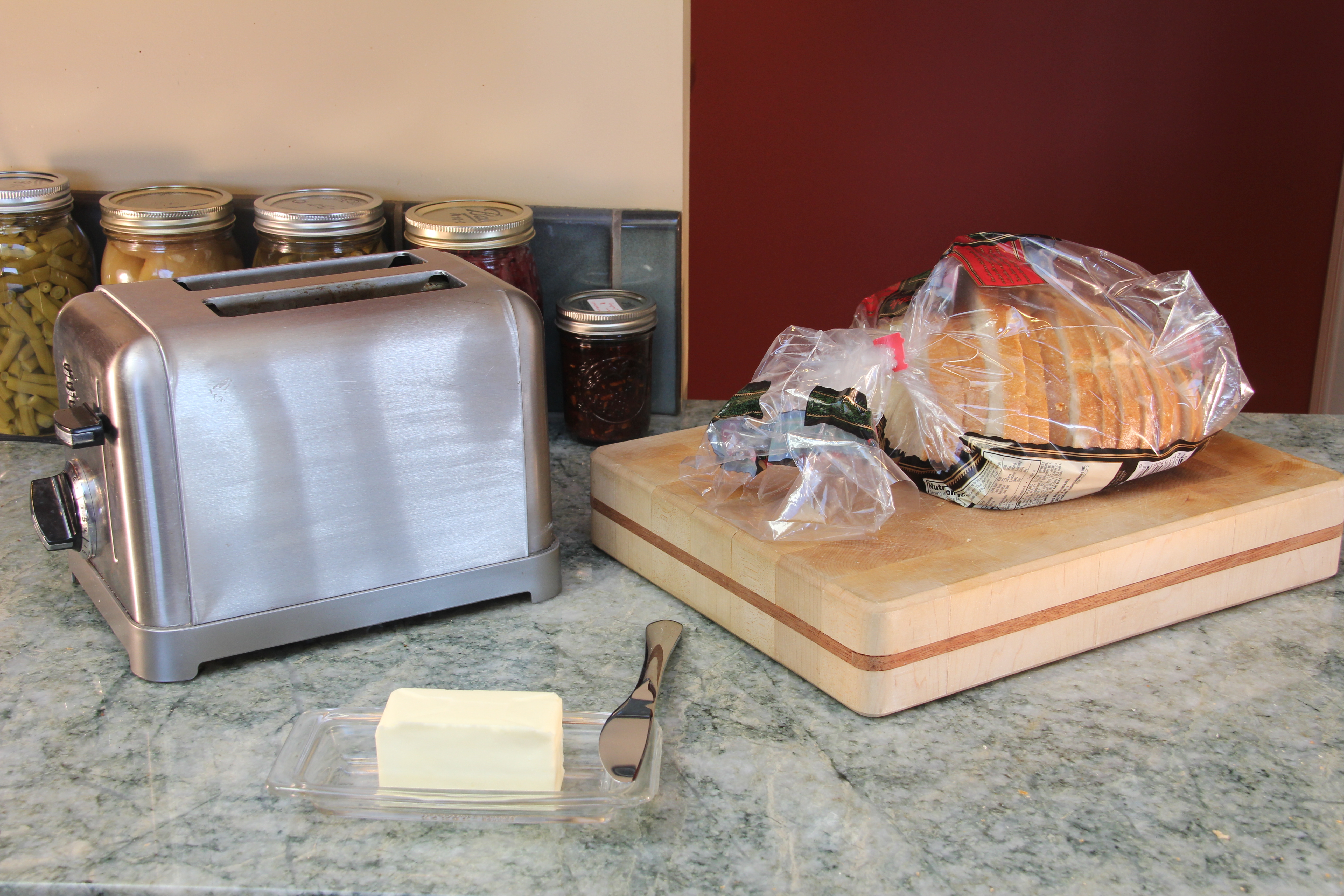 2. La maestra saca el pan de la bolsa.
3. La maestra pone el pan en el tostador.
1. La maestra abre la bolsa.
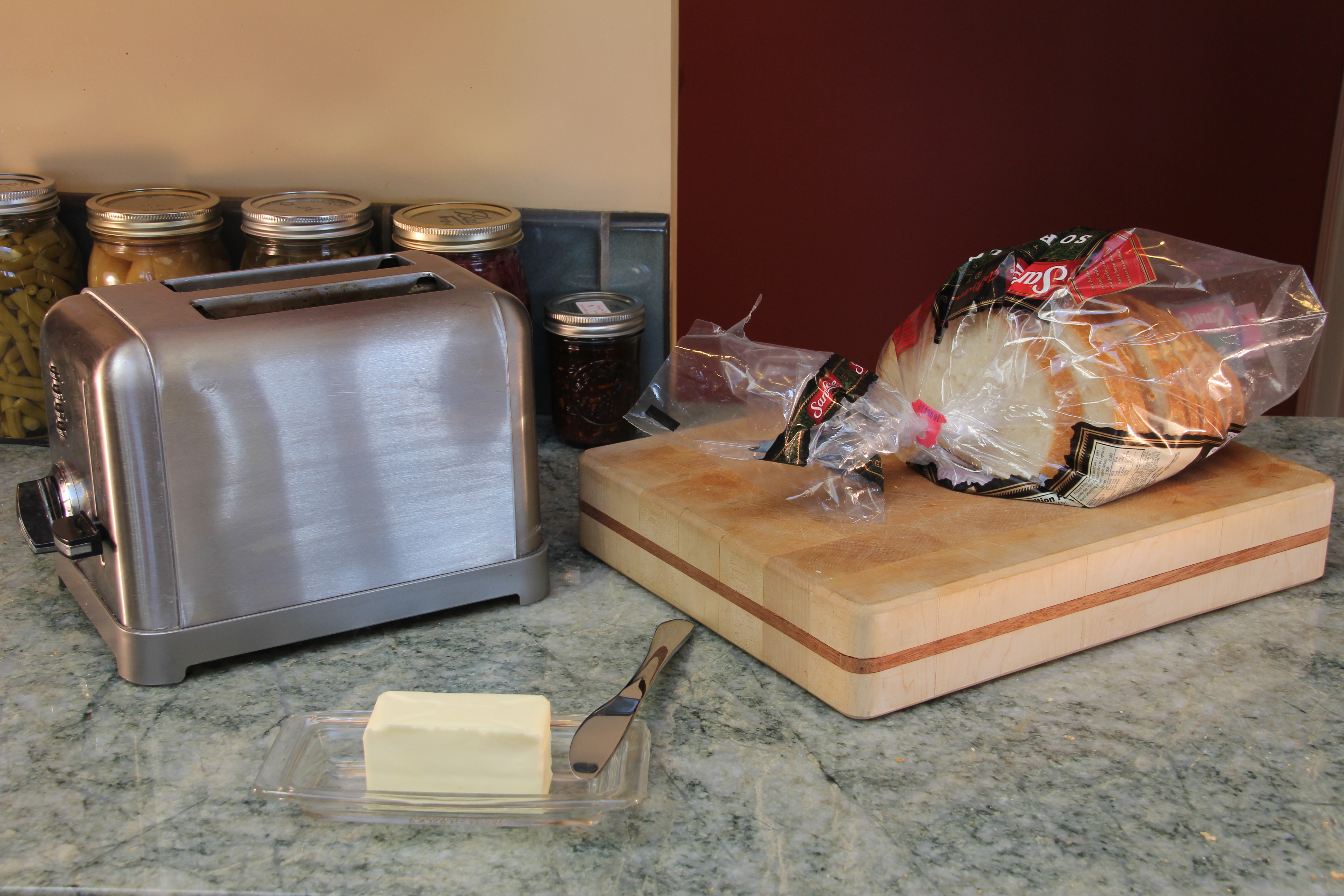 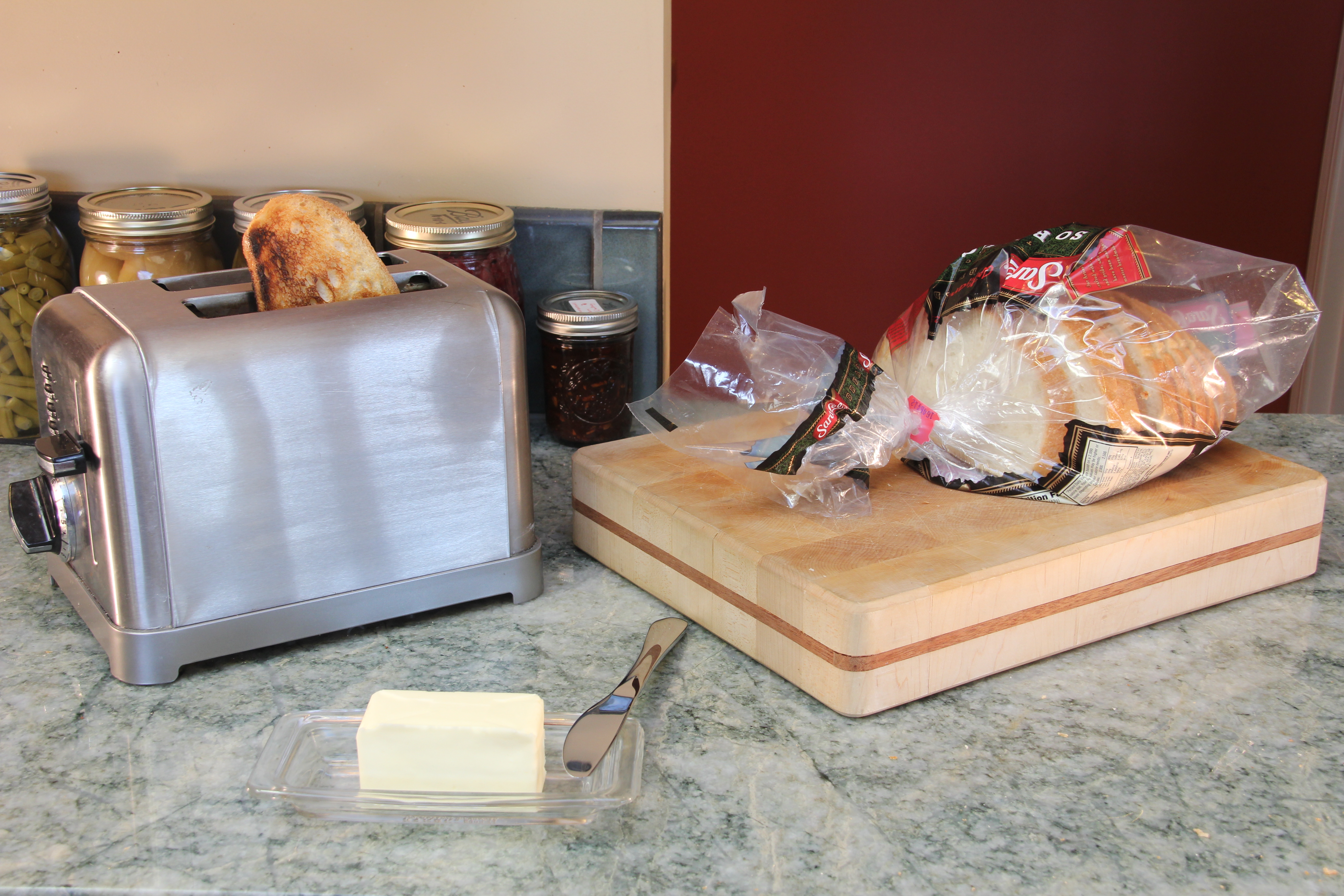 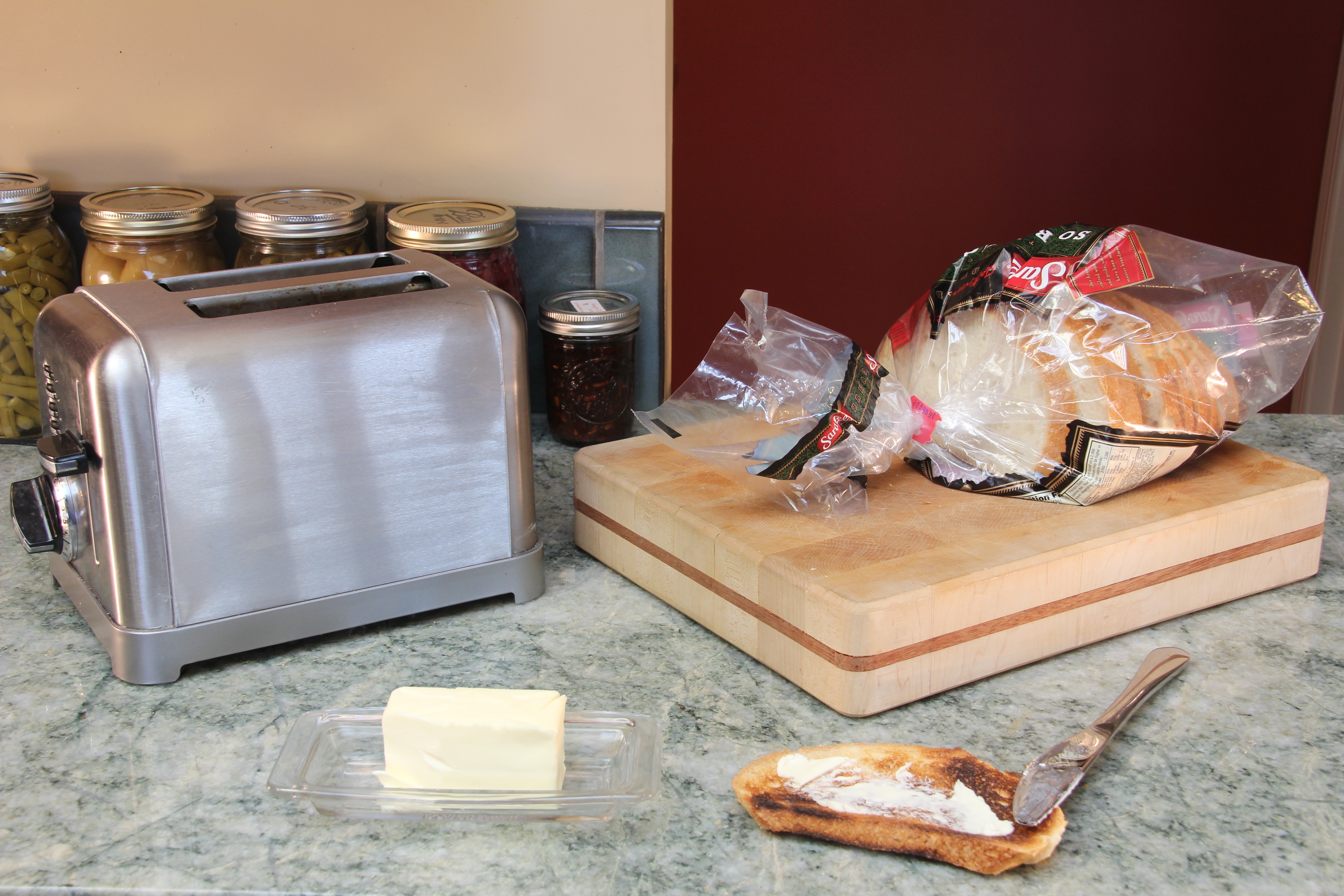 6. El niño unta mantequilla en el pan tostado.
4. La maestra cierra la bolsa.
5. La maestra saca el pan tostado/la tostada del tostador.
Ideas desde el campo
VIDEO: Ideas desde el campo educativo
repaso
Las modificaciones al currículo promueven la participación.
Para la simplificación de las actividades:
Desglóselas.
Cambie o reduzca la cantidad de pasos.
¡Termine con éxito!
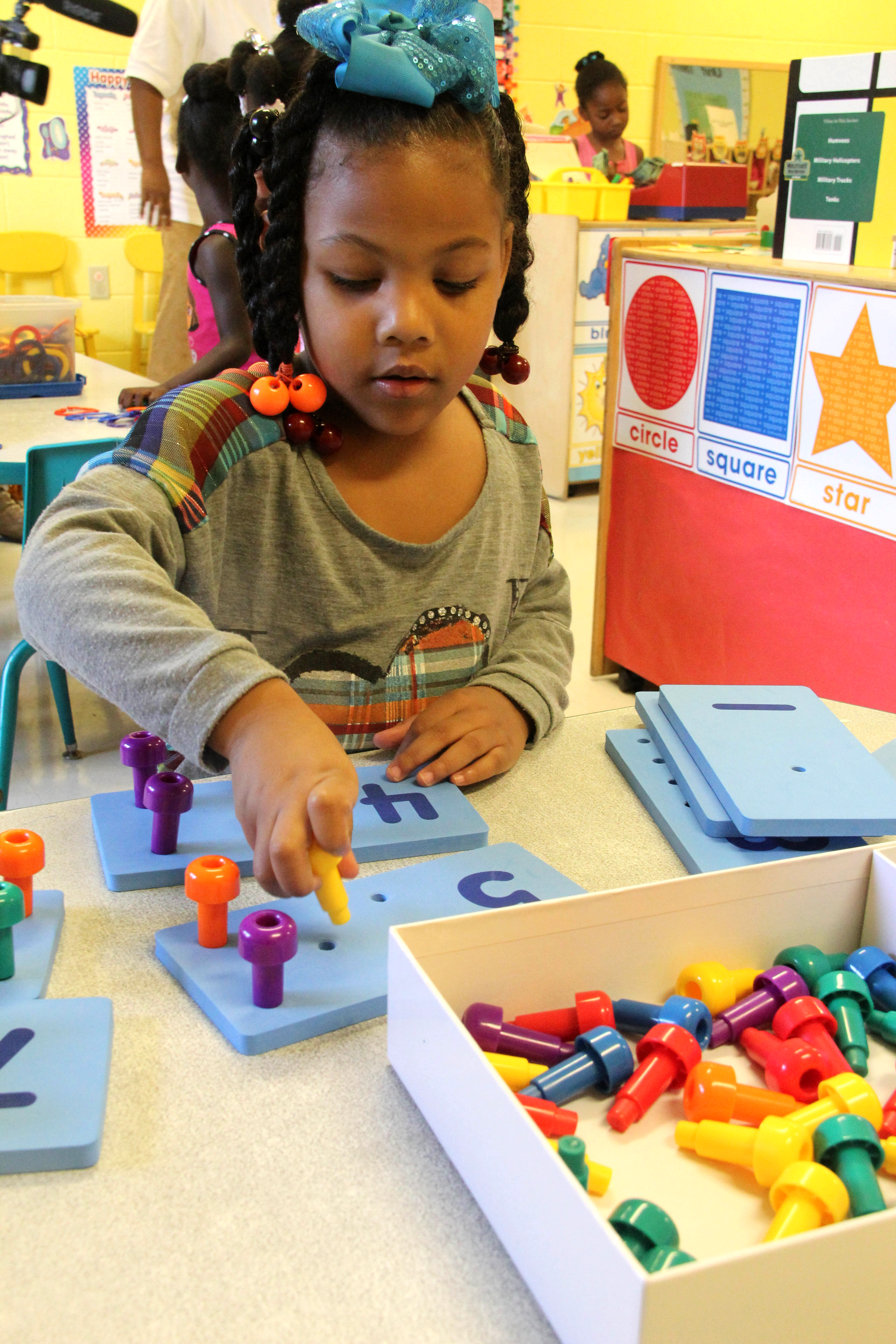 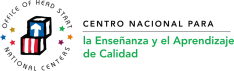 Si desea más información, escríbanos a: NCQTL@UW.EDU o llámenos al 877-731-0764

Este documento fue preparado por el Centro Nacional para la Enseñanza y el Aprendizaje de Calidad para el Departamento de Salud y Servicios Humanos de los Estados Unidos, Administración para Niños y Familias, Oficina Nacional de Head Start, con la subvención #90HC0002.
INVIERNO, 2014